FGAI4H-R-040-A06
Cambridge, 21-24 March 2023
Overcoming Current Challenges in Dental Deep LearningMartha Büttner | 21.03.2023 | Dental Symposium WHO & ITU FG AI4H
Oral Diagnostics, Digital Dentistry and Health Services Research
Agenda - Challenges
Data sharing
Annotation bottle neck
Missing comparability
Oral Diagnostics, Digital Dentistry and Health Services Research
3
1
Data Sharing
Oral Diagnostics, Digital Dentistry and Health Services Research
4
Challenge
International Data Sharing
AI requires big amount of data
Medical data is high sensitive
Especially dental image data difficult to de-identify
Data protection barriers are high

Generalizabilty of deep learning models of high importance
AI model performance differ when exposed to data from different centers
Leeds to bias and unfair medical diagnostic
Oral Diagnostics, Digital Dentistry and Health Services Research
5
Proposed Solution
Federated Learning
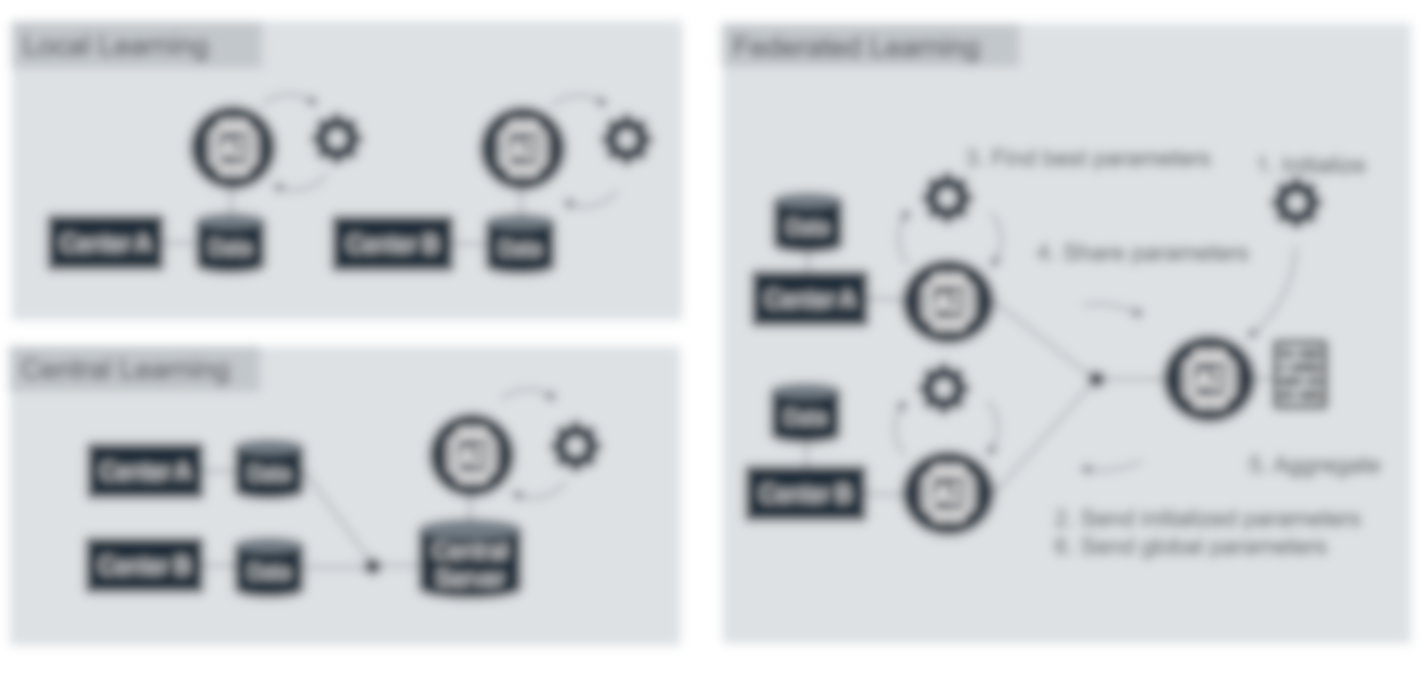 model on cross-center data without sharing
Oral Diagnostics, Digital Dentistry and Health Services Research
6
Project
Federated Learning for Tooth Segmentation
Simulation of FL on data from 9 different centers
Tooth segmentation on panoramic images (n=143 to n=1,881 per center)
Compared against local learning
8 out of 9 centers: FL outperformed local learning 
FL outperformed local learning across all centers in generalizability
Oral Diagnostics, Digital Dentistry and Health Services Research
7
2
Annotation Bottle Neck
Oral Diagnostics, Digital Dentistry and Health Services Research
8
Challenge
Medical Annotation
Most medical AI solution trained in a supervised manner
High amount of labeled data required
Expert needed for annotation
Time consuming 
Cost intensive
Oral Diagnostics, Digital Dentistry and Health Services Research
9
Proposed Solution
Semi Supervised Learning
First Model trained on small amount of labeled data
Teacher model
Prediction on unlabeled data
Prediction used to train a new model
Student model
Fine tuning on labeled data
Student model becomes a teacher model
Oral Diagnostics, Digital Dentistry and Health Services Research
10
Project
Semi supervised caries segmentation
Application of semi-supervised learning to two diffrent problems and data types
Angle classification on intraoral photographs
Segmentation of caries lesions on bitewing radiographs
Model benefited from semi supervised approach

Student model outperformed teacher models significantly (evaluated metrics: Dice, IoU, Sensitivity, PPV)
Oral Diagnostics, Digital Dentistry and Health Services Research
11
3
Missing Comparability
Oral Diagnostics, Digital Dentistry and Health Services Research
12
Challenge
Missing Comparability
Inconsistent reporting
Systematic review identified high amount of different metrics
Difficult to perform meta analysis
Oral Diagnostics, Digital Dentistry and Health Services Research
13
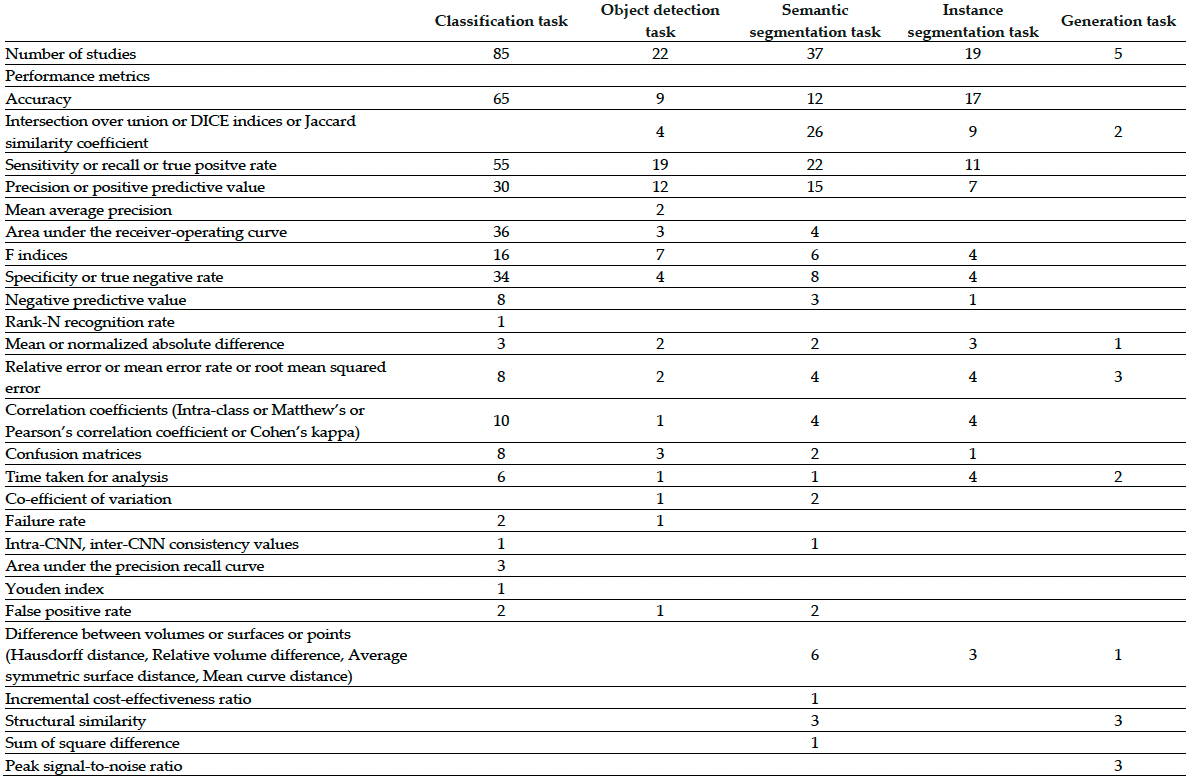 Challenge
Inconsistent reporting
Systematic review identified immensive amount of diffrent metrics
Difficult to perform meta analysis 
Current reporting guidelines do not focus on metircs
Metrics need technical knowledge to interpret
Medical devices need evaluation on clinical metrics based on confusion matrix
Oral Diagnostics, Digital Dentistry and Health Services Research
14
Challenge
Missing Comparability
Inconsistent reporting
Systematic review identified high amount of different metrics
Difficult to perform meta analysis 

Current reporting guidelines do not focus on metrics
Metrics need technical knowledge to interpret
Medical devices need evaluation on clinical metrics based on confusion matrix
Oral Diagnostics, Digital Dentistry and Health Services Research
15
Outlook
Core Outcome Development
Development of reporting guidelines for dental computer vision
Combining clinical and technical perspective
Translation to clinical interpretable metrics

Consensus for reporting requirement
Manuals for generating clinical relevant metrics
Oral Diagnostics, Digital Dentistry and Health Services Research
16
Thank you for your attention!Martha Büttner | martha.buettner@charite.de
Oral Diagnostics, Digital Dentistry and Health Services Research